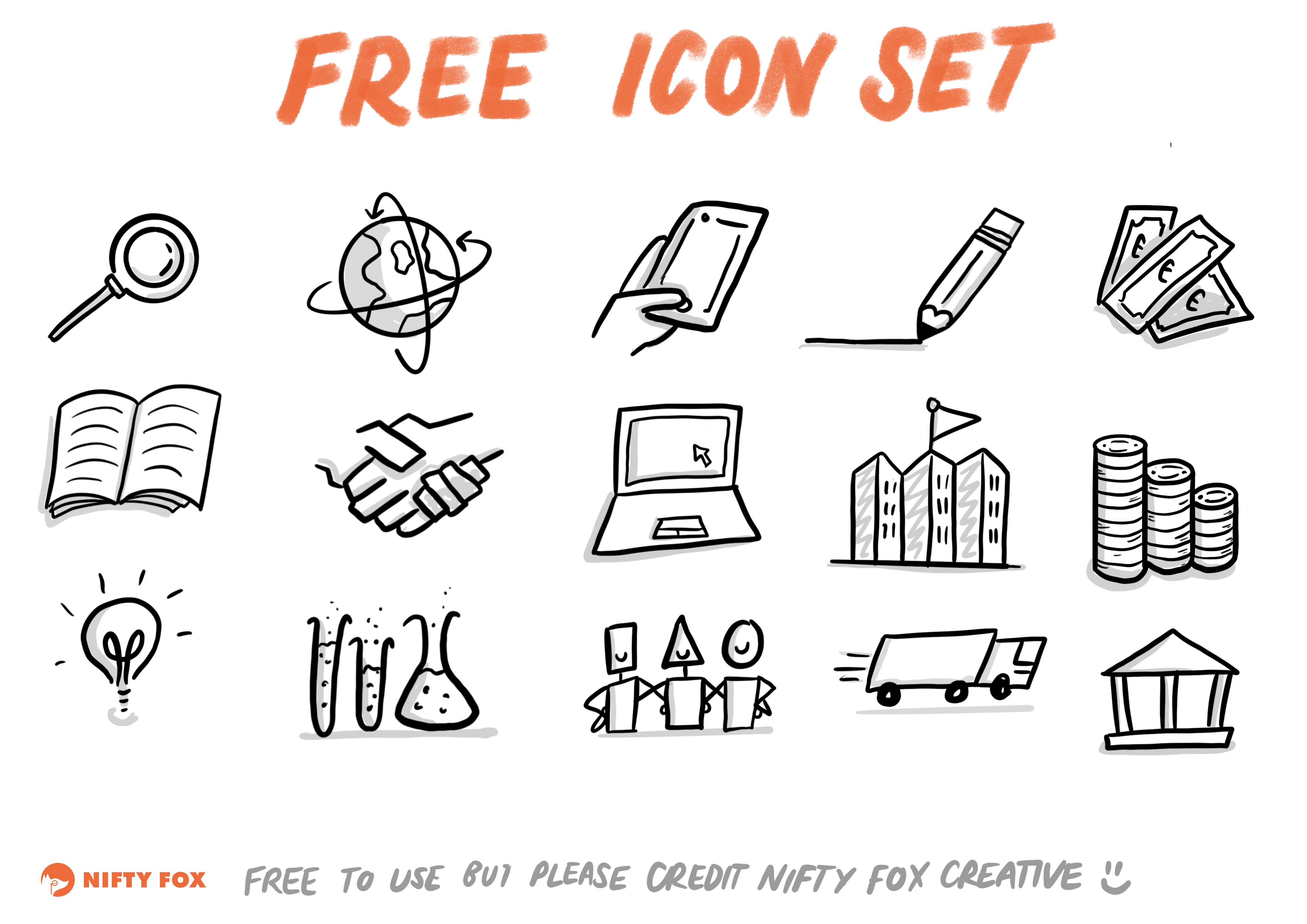 Crop the image to the icon you would like to use and then resize !